A recuperação judicial da Oi e os impactos para os consumidores brasileiros


Rafael A. F. Zanatta




Brasília,
22 de novembro de 2016
Sobre o Idec
Organização não governamental fundada em 1987, sem fins lucrativos. Independente.
O Idec não aceita recursos de empresas e de partidos políticos. 
Seu trabalho é mantido principalmente através da contribuição de associados (apenas pessoas físicas) que garantem a independência da organização e o compromisso com os interesses coletivos.
Missão
Promover a educação, a conscientização, a defesa dos direitos do consumidor e a ética nas relações de consumo, com total independência política e econômica.
Oi?
O cenário em 2008
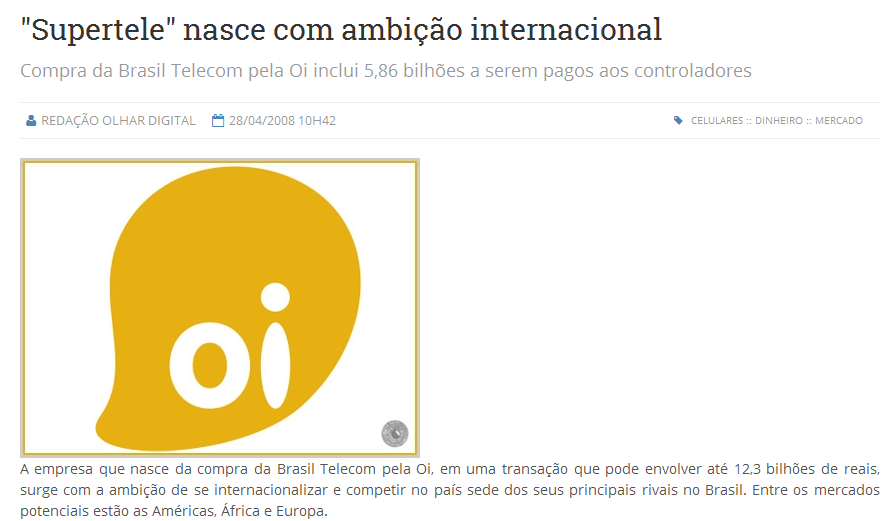 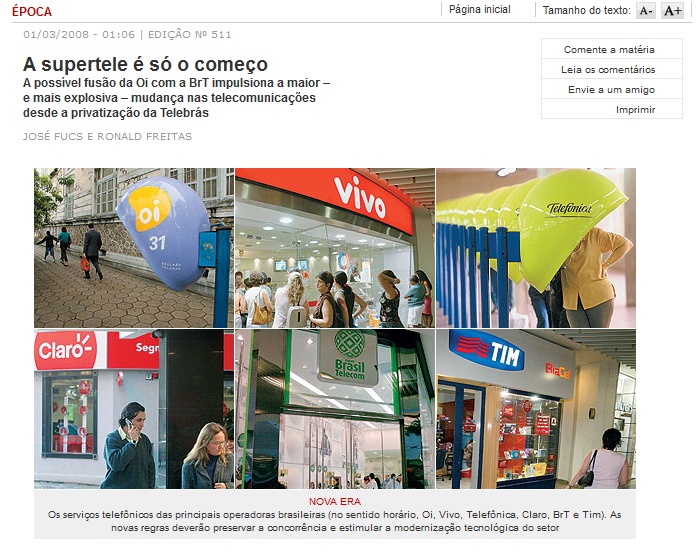 Oi, a “Supertele”
A maior empresa de telefonia fixa do Brasil, com investimentos de R$ 310 bilhões desde 1998

Mais de 70 milhões de consumidores e serviços em mais de 4.000 cidades

2.980 municípios que “dependem exclusivamente da empresa” (Globo)

Tem domínio em todo o Brasil, menos em São Paulo (terreno da Telefônica/Vivo)

Ativa nas políticas públicas do governo (e.g. Banda Larga nas Escolas)
A fusão de R$ 6 bilhões
A cobertura da Oi
330 mil km de cabos de fibra ótica e investimento de R$ 15 bilhões
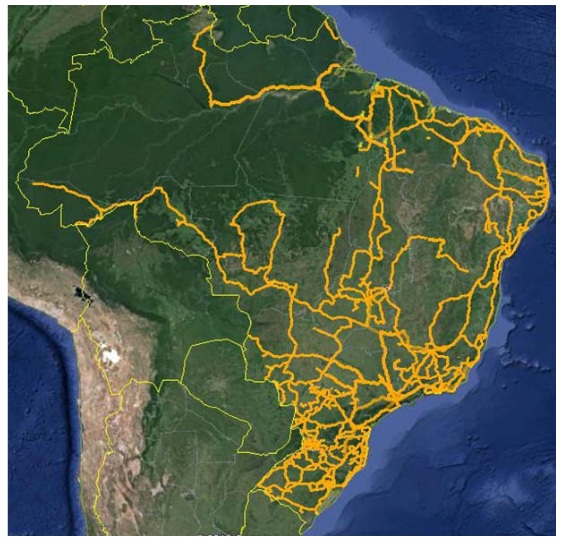 Fonte: Teleco
Detalhes que importam
Grupo Oi auxilia na apuração dos votos eletrônicos nas eleições municipais, conectando 12.000 seções eleitorais

Grupo Oi oferece infraestrutura integrada para agências bancárias e lotéricas de mais de 2.800 cidades do Brasil

Grupo Oi presta com exclusividade serviços de telecomunicações para o Exército na fronteira seca do Brasil

Grupo Oi criou 2 milhões de “hotspots” de wi-fi em terminais, shoppings e espaços públicos
O que aconteceu com a Oi?
Diagnóstico de 2013
Associação dos Engenheiros de Telecomunicações (AET): quem vai querer comprar uma empresa com dívida de 24 bilhões e sem capacidade de investimento?

Opção #1: venda das áreas de telefonia fixa, telefonia celular, etc.

Opção #2: conseguir permissão da Anatel para vender segmentos de sua concessão por fatias (ex: Nordeste)

“O ideal é que a Oi venda suas operações a outros grupos que não sejam os mesmos que estão operando a telefonia fixa ou celular”.

“Alguma providência terá que ser feita por parte do órgão regulador para evitar a falência da Oi”.
“O que vem acontecendo com a Oi é um fenômeno que pode ocorrer com qualquer empresa. O acúmulo de erros (administrativos e estratégicos), as interferências externas e a inépcia em reagir a todos esses problemas ajudam a formar o que se chama no mercado de tempestade perfeita – uma conjunção  de acontecimentos perversos difícil de ser quebrada. Em algum momento a conta chega. E costuma ser salgada. (...) Seus tropeços são uma obra coletiva, marcada por falhas de governança e um imenso erro de origem – a ingerência política” (Exame, novembro de 2015).
Problemas reconhecidos
Fusão conturbada com Brasil Telecom

Problemas com fusão com Portugal Telecom e o “calote” de 897 milhões de euros (holding do grupo Espírito Santo)

Perda de valor no mercado secundário (em um dia, mais de 1 bilhão)

Escalada da dívida líquida (14 vezes em 8 anos)

Ausência de cultura corporativa e planejamento a longo prazo (rotação de presidentes)

Perda de capacidade de investimento e preocupação com pagamento de dividendos (4,6 bilhões deixaram de ser investidos para pagar acionistas)
A grande notícia
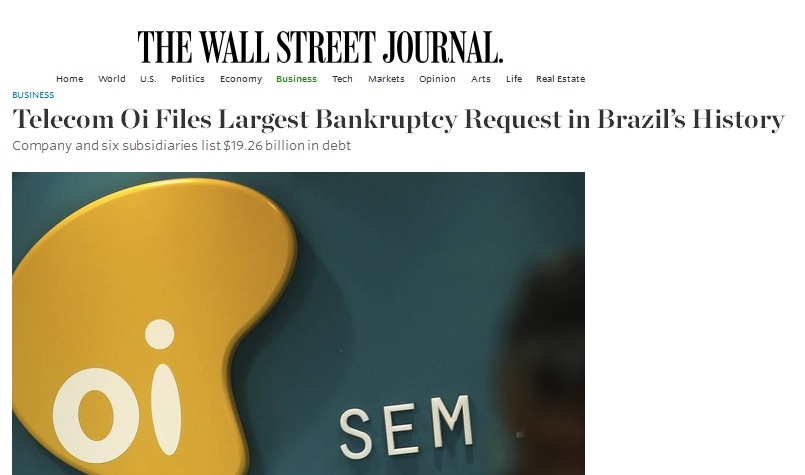 A recuperação judicial
O Grupo Oi requereu o pedido de recuperação judicial em 20 de junho de 2016, com base na Lei de Recuperação Judicial e Falências (Lei nº 11.101/2005)
Quais empresas estão em recuperação?
Argumentos
E os 70 milhões de consumidores?
Posicionamento do Idec
Empresa deve manter direitos e obrigações assumidas;

Consumidor não deve deixar de fazer pagamentos. Recuperação judicial é boa para o consumidor;

Consumidor deve denunciar nos Procons e Consumidor.gov.br em caso de falhas de prestação de serviço;

Intervenção da Agência Nacional de Telecomunicações nos termos do art. 110 da Lei Geral de Telecomunicações

Prévia autorização da Anatel para atos de alienação ou disposição de patrimônio
Monitoramento do Idec
Monitoramento do Idec
Oi oferece a pior Internet?
Oi oferece a pior telefonia?
Como garantir que o ruim não fique pior?
Posicionamento do Idec
Monitoramento constante da Secretaria Nacional do Consumidor

Criação do “Observatório de Recuperação Judicial da Oi” dentro da Senacon com representantes dos Procons, organizações civis e especialistas

Rejeição do Projeto de Lei 3.453/15 (risco de queda de investimento e preços mais altos em regime de autorização)

Utilização do FUST para universalização dos serviços de telecomunicações

Utilização do “índice de judicialização” como indicador de qualidade (se há muitos processos, algo está ruim)
Rafael A. F. Zanatta

rafael.zanatta@idec.org.br

www.idec.org.br